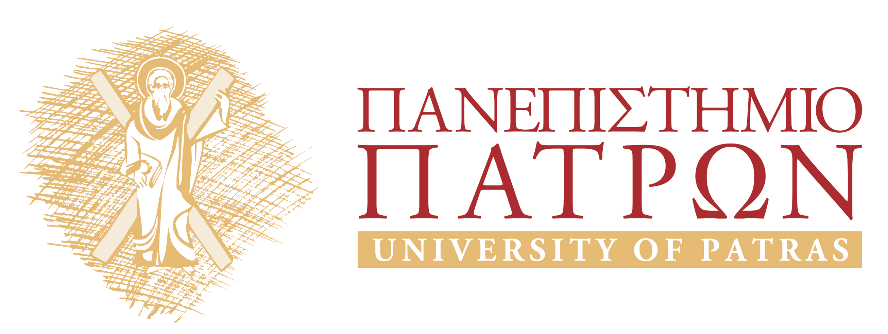 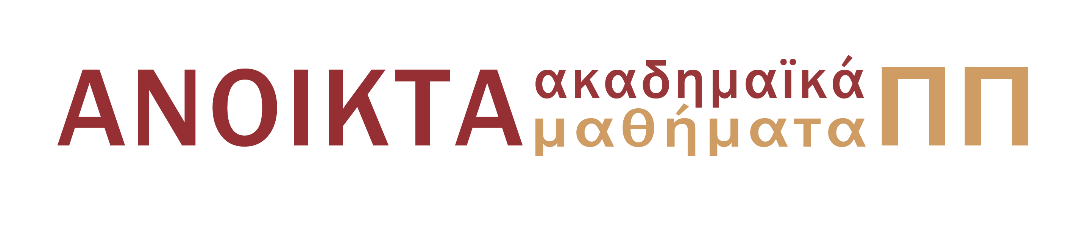 ΠΕΤΡΟΛΟΓΙΑ ΜΑΓΜΑΤΙΚΩΝ & ΜΕΤΑΜΟΡΦΩΜΕΝΩΝ ΠΕΤΡΩΜΑΤΩΝ
Ενότητα 2: Πετρολογία Μεταμορφωμένων Πετρωμάτων

Ιωάννης Ηλιόπουλος
Σχολή Θετικών Επιστημών
Τμήμα Γεωλογίας
ΕΙΣΑΓΩΓΙΚΕΣ ΕΝΝΟΙΕΣΠΑΡΑΓΟΝΤΕΣ ΜΕΤΑΜΟΡΦΩΣΗΣ
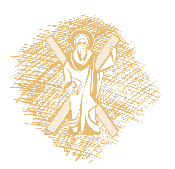 Εισαγωγή
Υγιής βασάλτης
Εξαλλοιωμένοι τόφοι
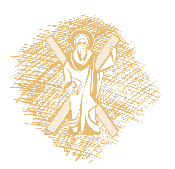 Ορισμός της έννοιας «μεταμόρφωση»
H IUGS-SCMR πρότεινε τον ακόλουθο ορισμό:
“Η μεταμόρφωση αποτελεί μια subsolidus διεργασία που οδηγεί σε ορυκτολογικές ή/και ιστολογικές (π.χ. μέγεθος κόκκων) μετατροπές και συχνά και στη χημική σύσταση ενός πετρώματος.
Αυτές οι αλλαγές είναι προϊόν φυσικών ή/και χημικών συνθηκών που διαφέρουν από εκείνες που συνήθως επικρατούν στην επιφάνεια των πλανητών και στις περιοχές κάτω από αυτήν, όπου επικρατούν συνθήκες διαγένεσης-τσιμεντοποίησης. Μπορούν να συνυπάρχουν με την μερική τήξη.”
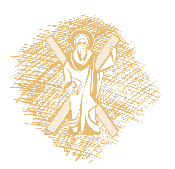 Τα όρια της μεταμόρφωσης
Το χαμηλής θερμοκρασίας (LT) όριο τοποθετείται εντός των ορίων της διαγένεσης
Οι δύο διεργασίες είναι δύσκολο να διακριθούν
Ορισμένοι ζεόλιθοι θεωρούνται ως διαγενετικοί και άλλοι ως μεταμορφικοί – αρκετά αυθαίρετη η διάκριση
Η μεταμόρφωση ξεκινά γύρω στους 100-150oC για τους πλέον ασταθής τύπους πρωτολίθων
Χαρακτηρίζεται από τη δημιουργία ορυκτών όπως laumontite, analcime, heulandite, carpholite, paragonite, prehnite, pumpellyite, lawsonite, glaucophane ή stilpnomelane
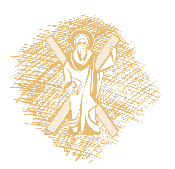 Τα όρια της μεταμόρφωσης
Το υψηλής θερμοκρασίας όριο μεταβαίνει εντός των ορίων του τήγματος
Εντός των ορίων του τήγματος στερεά και ρευστά συνυπάρχουν
Τι γίνεται με τους ξενόλιθους, ρεστίτες και τα άλλα εγκλείσματα?
Οι μιγματίτες (“αναμεμιγμένα πετρώματα”)  δείχνουν βαθμιαία μετάβαση
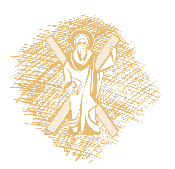 Τα όρια της μεταμόρφωσης
“Perhaps we should acquiesce and leave both the high and low boundaries of metamorphism as vague as they are in nature. 
		I see no reason why metamorphic petrologists cannot work in conjunction with those who study diagenesis or with igneous petrologists where their areas of expertise overlaps.”
John D. Winter, 2001
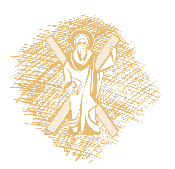 Τα είδη των μεταμορφικών αλλαγών
Μετατροπές φάσεων (λόγω χημικών αντιδράσεων)
Ιστολογικές μετατροπές (λόγω ανακρυστάλλωσης)
Όλες συμβαίνουν σε στερεά κατάσταση!
Ισοχημική μεταμόρφωση
Μετασωμάτωση
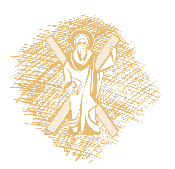 Γιατί μελετάμε τα μεταμορφωμένα πετρώματα;
Κατανόηση της ιστορίας τους
Δυσκολότερο από ότι σε ιζηματογενή - μαγματικά
Κυρίως μέσω έμμεσων μεθόδων
Πιθανή η ύπαρξη διαφορετικών απόψεων για την πετρογένεση
Ορυκτολογικές παραγενέσεις - εργαστηριακές μελέτες versus  ιστολογικές παρατηρήσεις - τεκτονική
Πειραματική πετρολογία → ώθηση στη μελέτη μεταμορφωμένων πετρωμάτων
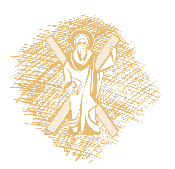 Που μπορεί να ρίξει φώς η μελέτη των μεταμορφωμένων πετρωμάτων
Συμπεράσματα για τις T που επικρατούσαν σε διάφορα βάθη του φλοιού ή και του ανώτερου μανδύα κατά το γεωλογικό παρελθόν μιας περιοχής
Η επέκταση του πυθμένα και οι κινήσεις των λιθοσφαιρικών πλακών  οι θεμελιώδεις διεργασίες για τον ανασχηματισμό φλοιού και αν. μανδύα. Συνοδεύονται από μεγάλης κλίμακας μεταμόρφωση.
Βοηθούν στην ανασύνθεση και της προ-μεταμορφικής ιστορίας μέσω της συστασιακής πληροφορίας που έχουν αποθηκεύσει (πρωτόλιθοι)
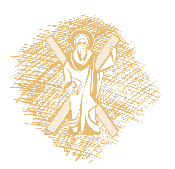 Geo-metamorphism mailing list
Γιατί είναι χρήσιμη η μελέτη των μεταμορφωμένων πετρωμάτων
Αναπόσπαστο τμήμα της διεπιστημονικής μελέτης της εξέλιξης της λιθόσφαιρας
Εξέλιξη της γης μέσω της μελέτη της έκλυσης θερμότητας με τον χρόνο
Αποτελούν θερμικές «ανωμαλίες» που η μελέτη τους βοηθά στην κατανόηση της λειτουργίας της γης
Η καταγραφή της ιστορικής διαδρομής P-T-D-t και η συσχέτιση αυτών βάσει πετρωμάτων διαφορετικών ζωνών της ίδιας τεκτονικής ζώνης ή διαφορετικών ζωνών → τεκτονικές διεργασίες
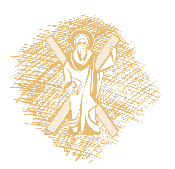 Γιατί είναι χρήσιμη η μελέτη των μεταμορφωμένων πετρωμάτων
Η αύξηση της πυκνότητας που προκαλείται λόγω του μετασχηματισμού των φάσεων είναι υπεύθυνη για την κίνηση των λιθοσφαιρικών πλακών 
Αν το φαινόμενο είναι επεισοδιακό τότε μπορεί να πυροδοτήσει σεισμικά γεγονότα στις ζώνες καταβύθισης
Η μελέτη των P-T-D-t στις ορογενετικές ζώνες →κατανόηση του σχηματισμού τους και ανασύνθεσης του παλαιο-περιβάλλοντος και πρόβλεψη σχηματισμού νέων
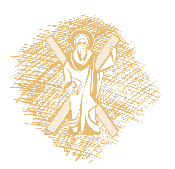 Γιατί είναι χρήσιμη η μελέτη των μεταμορφωμένων πετρωμάτων
Η συγκράτηση πτητικών συστατικών κατά την ωκεάνια μεταμόρφωση και την σύγκλιση πλακών και η μετέπειτα απελευθέρωσή τους, συμβάλει στη διακίνησή τους επηρεάζοντας τη σύσταση τόσο του ωκεανού όσο και της ατμόσφαιρας. 
Ο μαγματισμός στα περιθώρια των πλακών, τόσο στον μανδύα όσο και στο φλοιό, οφείλεται εν μέρει στα ρευστά που απελευθερώνονται από τις αντιδράσεις στις ζώνες καταβύθισης
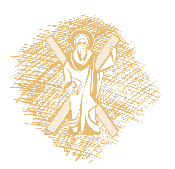 Γιατί είναι χρήσιμη η μελέτη των μεταμορφωμένων πετρωμάτων
Κατανόηση της συσχέτισης γρανουλιτών-γρανιτών και κατά συνέπεια της δημιουργίας μαγμάτων στις ηπειρωτικές περιοχές
Η μηχανική και θερμική συμπεριφορά των ηπείρων καθορίζεται εν μέρει από τις μεταμορφικές αντιδράσεις και τον ρυθμό τους, και κυρίως εκείνες που ευθύνονται για την μερική τήξη και τη δημιουργία μάγματος
Η μεταμορφική πετρολογία επιτρέπει την επαλήθευση γεωφυσικών διασκοπήσεων στον φλοιό και στον μανδύα αφού αυτό που καταγράφουν είναι οι μετασχηματισμοί φάσεων
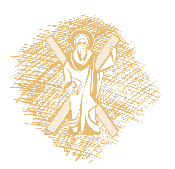 Γιατί είναι χρήσιμη η μελέτη των μεταμορφωμένων πετρωμάτων
Οι μεταμορφικές διεργασίες είναι πολλές φορές υπεύθυνες για τη δημιουργία κοιτασμάτων
Πολλά από τα βιομηχανικά ορυκτά και τους πολύτιμους λίθους έχουν μεταμορφική προέλευση. Μεταμορφικές τεχνικές οδηγούν στην πρόβλεψη πιθανόν αδαμαντοφόρων ζωνών
Η ορυκτοποίηση ως μέθοδος δέσμευσης και αποθήκευσης CO2 έχει τα θεμέλιά της σε μεταμορφικές αντιδράσεις και χρησιμοποιεί εν μέρει μεταμορφωμένα πετρώματα
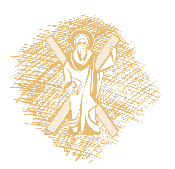 Γιατί είναι χρήσιμη η μελέτη των μεταμορφωμένων πετρωμάτων
Η γνώση των αρχών της μεταμόρφωσης και των ορυκτών της βοηθά στον σχεδιασμό και σύνθεση νέων ορυκτών υψηλότερης προστιθέμενης αξίας
Μερικές από τις αρχαιότερες ενδείξεις ζωής εντοπίζονται μέσα σε μεταμορφωμένα πετρώματα (π.χ. γραφίτης)
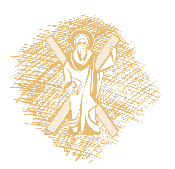 Γιατί είναι χρήσιμη η μελέτη των μεταμορφωμένων πετρωμάτων
Τεχνικές που για πρώτη φορά χρησιμοποιήθηκαν για τη μελέτη μεταμορφωμένων πετρωμάτων, τώρα χρησιμοποιούνται ευρέως και από άλλους κλάδους.
Η συνεισφορά της μεταμορφικής πετρολογίας είναι μεγάλη και στην αρχαιολογία, όχι μόνο για την προέλευση πρώτων υλών άλλα και για την ανασύνθεση της αρχαίας κεραμικής τεχνολογίας
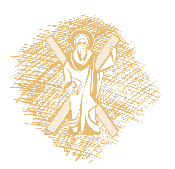 Κατηγορίες Μεταμόρφωσης
Υπάρχουν
 Με βάση τον παράγοντα μεταμόρφωσης
Δυναμική Μεταμόρφωση
Θερμική Μεταμόρφωση
Δυναμο-θερμική Μεταμόρφωση διαφορετικές προσεγγίσεις
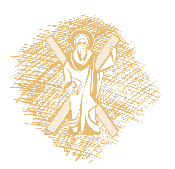 Κατηγορίες Μεταμόρφωσης
2.  Με βάση την εμφάνιση στην ύπαιθρο
Μεταμόρφωση επαφής
Πυρομεταμόρφωση
Καθολική Μεταμόρφωση
Ορογενετική Μεταμόρφωση
Μεταμόρφωση Ενταφιασμού
Μεταμόρφωση Ωκεάνιου πυθμένα
Υδροθερμική Μεταμόρφωση
Δυναμική Μεταμόρφωση
Μεταμόρφωση από πρόσκρουση μετεωριτών
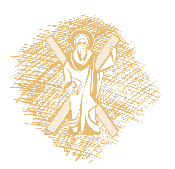 Χαρακτηριστικά Μεταμορφωμένων Πετρωμάτων
Μεταμόρφωση Επαφής
 Το μέγεθος και το σχήμα μιας μεταμορφικής άλω καθορίζονται από:
Τη φύση του πλουτωνίτη
μέγεθος
σχήμα
προσανατολισμός
θερμοκρασία
σύσταση
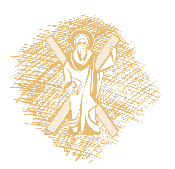 Φαινόμενα επαφής μεταξύ γρανίτη Δ. Ικαρίας και γνευσιοσχιστολίθων της περιοχής.
Χαρακτηριστικά Μεταμορφωμένων Πετρωμάτων
Το μέγεθος και το σχήμα μιας μεταμορφικής άλω καθορίζονται από (συνέχεια):
Τη φύση των γειτονικών πετρωμάτων
Σύσταση
Βάθος και μεταμορφικός βαθμός πριν τη διείσδυση
Διαπερατότητα
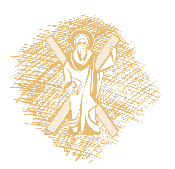 Χαρακτηριστικά Μεταμορφωμένων Πετρωμάτων
Μεταμόρφωση Επαφής
Γρανιτικές (πιο έντονα φαινόμενα) – γαββρικές (λιγότερο έντονα)
Σε μεγάλης έκτασης μεταμορφικές άλω → Σειρά προοδευτικής μεταμόρφωσης
Ιδιαίτερα εντυπωσιακές σε πηλιτικής σύστασης πετρώματα
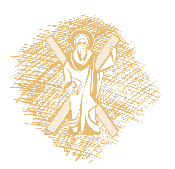 Χαρακτηριστικά Μεταμορφωμένων Πετρωμάτων
Μεταμόρφωση Επαφής - Μετασωμάτωση
Πολλές φορές όχι μόνο ανακρυστάλλωση αλλά και μεταβολή στη χημική σύσταση
Μείωση πτητικών και μη πτητικών συστατικών ιζηματογενών πετρωμάτων
Η μεταμόρφωση που συνοδεύεται από αλλαγή στη χημική σύσταση του πετρώματος → μετασωμάτωση
Συνδέεται συνήθως με γρανιτικές διεισδύσεις
Δημιουργεί γενικά πετρώματα με μικρό αριθμό ορυκτών → skarn
Διαφορές μεταξύ έκτασης μεταμορφικών άλωων που δημιουργούνται γύρω από γρανίτες ίδιου μεγέθους
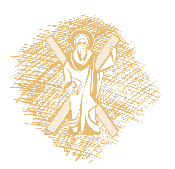 Χαρακτηριστικά Μεταμορφωμένων Πετρωμάτων
Δυναμικής μεταμόρφωσης
Πιο πολύπλοκες διεργασίες από ότι στα επαφής
Σε μικρά βάθη: τεκτονικά λατυποπαγή
Σε μεγαλύτερα βάθη: οι κινήσεις των τεμαχών συνοδεύονται από ανακρυστάλλωση
Η φύση των πετρωμάτων που θα δημιουργηθούν εξαρτάται από την φύση των πετρωμάτων της περιοχής
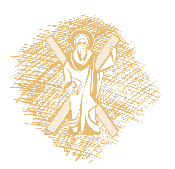 Χαρακτηριστικά Μεταμορφωμένων Πετρωμάτων
Δυναμικής μεταμόρφωσης
Συμπαγή και ανθεκτικά πετρώματα (π.χ. χαλαζίτης) → μυλονίτης (μικροκρυσταλλικά πετρώματα)
Άργιλοι, αργιλ. σχιστόλιθοι ή σχιστόλιθοι πλούσιοι σε φυλλόμορφα → φυλλονίτης
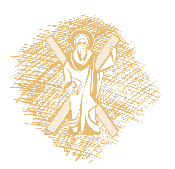 Χαρακτηριστικά Μεταμορφωμένων Πετρωμάτων
Δυναμικής μεταμόρφωσης
(a) ρηχή ρηγματογόνος ζώνης με δημιουργία τεκτονικού λατυποπαγούς
(b) Ελαφρά βαθύτερη ρηγματογόνος ζώνης (που αποκαλύφθηκε μέσω διάβρωσης) →  μυλονίτης
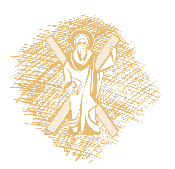 Χαρακτηριστικά Μεταμορφωμένων Πετρωμάτων
Δυναμικής μεταμόρφωσης
Συμπαγή και ανθεκτικά πετρώματα (π.χ. χαλαζίτης) → μυλονίτης (μικροκρυσταλλικά πετρώματα)
Άργιλοι, αργιλ. σχιστόλιθοι ή σχιστόλιθοι πλούσιοι σε φυλλόμορφα → φυλλονίτης
Φολίωση
Γράμμωση
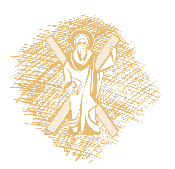 Χαρακτηριστικά Μεταμορφωμένων Πετρωμάτων
Σχηματική απεικόνιση δειγμάτων (a) μυλονίτη και (b) φυλλονίτη
που παρουσιάζουν φολίωση και γράμμωση. Η γράμμωση στο μυλονίτη
προσδιορίζεται από τον προτιμητέο προσανατολισμό θραυσμάτων του 
πετρώματος. Η γράμμωση στον φυλλονίτη προσδιορίζεται από τις τομές  
των υποπαράλληλων επιφανειών σχιστότητας.
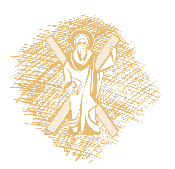 Χαρακτηριστικά Μεταμορφωμένων Πετρωμάτων
4.
Μυλονιτοποιημένος γρανίτης Δυτικής Ικαρίας (λεπτή τομή, Χ nicols).
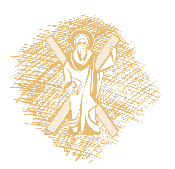 Χαρακτηριστικά Μεταμορφωμένων Πετρωμάτων
Καθολικής μεταμόρφωσης
Οι διεργασίες δεν μπορούν να προσδιορισθούν μόνο από τις υπαίθριες σχέσεις
Κύριο χαρακτηριστικό: ο προτιμητέος προσανατολισμός
Φολίωση: προσανατολισμος // επίπεδο
Γράμμωση: προσανατολισμος // διεύθυνση
Σχισμός αργιλικού σχιστόλιθου
Σχιστότητα
Γνευσιακή δομή
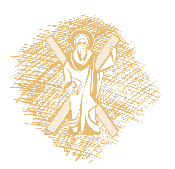 Χαρακτηριστικά Μεταμορφωμένων Πετρωμάτων
Δείγματα χειρός (a) αργιλικός σχιστόλιθος και (b) σχιστόλιθος. 
Στον αργιλικό σχιστόλιθο απεικονίζεται 
η κατεύθυνση του σχισμού. Κρύσταλλοι βιοτίτη και μοσχοβίτη 
διακρίνονται στον σχιστόλιθο.
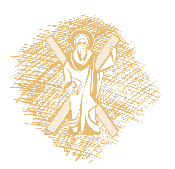 Χαρακτηριστικά Μεταμορφωμένων Πετρωμάτων
Αμφιβολιτικός γνεύσιος στη Νήσο Ικαρία
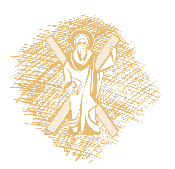 Χαρακτηριστικά Μεταμορφωμένων Πετρωμάτων
Καθολικής μεταμόρφωσης
Διαπεραστική ή μη διαπεραστική δομή
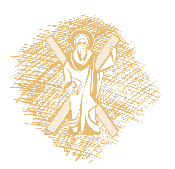 Χαρακτηριστικά Μεταμορφωμένων Πετρωμάτων
Σχηματική απεικόνιση ενός σχιστόλιθου που παρουσιάζει 
μια αρχική.  Διαπεραστική σχιστότητα (S1) και 
την μη διαπεραστική  σχιστότητα (S2)
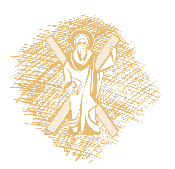 Χαρακτηριστικά Μεταμορφωμένων Πετρωμάτων
Καθολικής μεταμόρφωσης
Διαπεραστική ή μη διαπεραστική δομή
Διαφοροποίηση ως προς το μέγεθος των ορυκτολογικών συστατικών και των κόκκων
Βραδύτερη ως προς την αντίστοιχη της μεταμόρφωσης επαφής
Μεγαλύτερης έκτασης → αναπαριστώνται εύκολα στο χάρτη (Barrow, 1912)
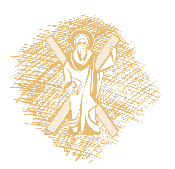 Η πιο γνωστή σειρά προοδευτικής μεταμόρφωσης (Barrow, 1912).
Χαρακτηριστικά Μεταμορφωμένων Πετρωμάτων
Καθολικής μεταμόρφωσης
Κυριότερο κριτήριο βαθμού μεταμόρφωσης  η αύξηση του μεγέθους των κόκκων
Σε περιοχές πολύ υψηλού βαθμού μεταμόρφωσης → γρανιτικές και πηγματιτικές φλέβες
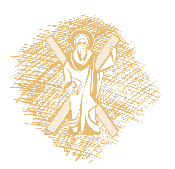 Χαρακτηριστικά Μεταμορφωμένων Πετρωμάτων
Καθολικής μεταμόρφωσης
Αναπαράσταση διαφορών βαθμού μεταμόρφωσης σε χάρτη υπό μορφή ζωνών
Πλέον αξιόπιστη μέθοδος: καταγραφή ορυκτολογικών μεταβολών σε πετρώματα  συγκεκριμένης χημικής σύστασης (π.χ. πηλιτικών)
Με βάση εμφάνιση ή εξαφάνιση χαρακτηριστικών ορυκτών
Σχήμα μεταμορφικών ζωνών του Barrow
Ζώνες χλωρίτη, βιοτίτη, γρανάτη, σταυρόλιθου, κυανίτη, σιλλιμανίτη
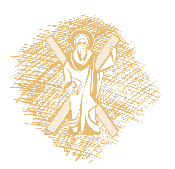 Η πιο γνωστή σειρά προοδευτικής μεταμόρφωσης (Barrow, 1912).
Η περιοχή μελέτης του Barrow (1912)
Τέλος Ενότητας
Χρηματοδότηση
Το παρόν εκπαιδευτικό υλικό έχει αναπτυχθεί στo πλαίσιo του εκπαιδευτικού έργου του διδάσκοντα.
Το έργο «Ανοικτά Ακαδημαϊκά Μαθήματα στο Πανεπιστήμιο Πατρών» έχει χρηματοδοτήσει μόνο την αναδιαμόρφωση του εκπαιδευτικού υλικού. 
Το έργο υλοποιείται στο πλαίσιο του Επιχειρησιακού Προγράμματος «Εκπαίδευση και Δια Βίου Μάθηση» και συγχρηματοδοτείται από την Ευρωπαϊκή Ένωση (Ευρωπαϊκό Κοινωνικό Ταμείο) και από εθνικούς πόρους.
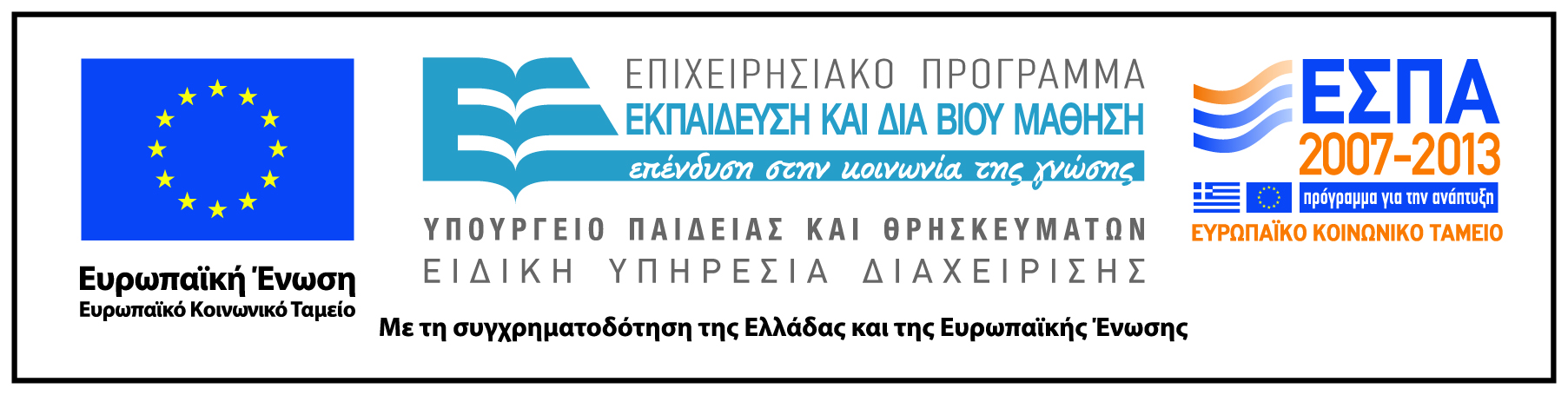 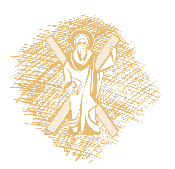 Σημειώματα
Σημείωμα Ιστορικού Εκδόσεων Έργου
Το παρόν έργο αποτελεί την έκδοση 1.0 2015
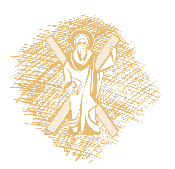 Σημείωμα Αναφοράς
Copyright Πανεπιστήμιο Πατρών,  Ιωάννης Ηλιόπουλος (Επίκουρος Καθηγητής) . «Πετρολογία Μαγματικών και Μεταμορφωμένων Πετρωμάτων. Πετρολογία Μαγματικών Πετρωμάτων». Έκδοση: 1.0. Πάτρα 2015. Διαθέσιμο από τη δικτυακή διεύθυνση: https://eclass.upatras.gr/courses/GEO308/.
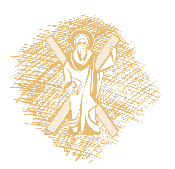 Σημείωμα Αδειοδότησης
Το παρόν υλικό διατίθεται με τους όρους της άδειας χρήσης Creative Commons Αναφορά, Μη Εμπορική Χρήση Παρόμοια Διανομή 4.0 [1] ή μεταγενέστερη, Διεθνής Έκδοση.   Εξαιρούνται τα αυτοτελή έργα τρίτων π.χ. φωτογραφίες, διαγράμματα κ.λ.π.,  τα οποία εμπεριέχονται σε αυτό και τα οποία αναφέρονται μαζί με τους όρους χρήσης τους στο «Σημείωμα Χρήσης Έργων Τρίτων».
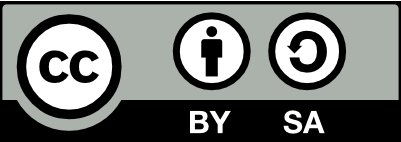 [Η άδεια αυτή ανήκει στις άδειες που ακολουθούν τις προδιαγραφές του Oρισμού Ανοικτής Γνώσης [2], είναι ανοικτό πολιτιστικό έργο [3] και για το λόγο αυτό αποτελεί ανοικτό περιεχόμενο [4]. 	

[1] http://creativecommons.org/licenses/by-sa/4.0/
 
[2] http://opendefinition.org/okd/ellinika/ 

[3] http://freedomdefined.org/Definition/El 

[4] http://opendefinition.org/buttons/
Διατήρηση Σημειωμάτων
Οποιαδήποτε αναπαραγωγή ή διασκευή του υλικού θα πρέπει να συμπεριλαμβάνει:
το Σημείωμα Αναφοράς
το Σημείωμα Αδειοδότησης
τη δήλωση Διατήρησης Σημειωμάτων
το Σημείωμα Χρήσης Έργων Τρίτων (εφόσον υπάρχει)
μαζί με τους συνοδευόμενους υπερσυνδέσμους.
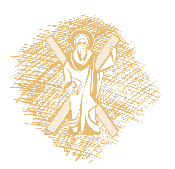 Σημείωμα Χρήσης Έργων Τρίτων (1/3)
Το Έργο αυτό κάνει χρήση των ακόλουθων έργων:
Εικόνες/Σχήματα/Διαγράμματα/Φωτογραφίες
Εικόνα 1: <https://pixabay.com/en/gorge-of-the-organ-pipes-basalt-518169/>
Εικόνα 5: <από Καταγάς 2012, Πετρολογία Μεταμορφωμένων, Πανεπιστημικές Σημειώσεις, Πανεπιστήμιο Πατρών>
Εικόνα 7: < από Καταγάς 2012, Πετρολογία Μεταμορφωμένων, Πανεπιστημικές Σημειώσεις, Πανεπιστήμιο Πατρών >
Εικόνα 9: < από Καταγάς 2012, Πετρολογία Μεταμορφωμένων, Πανεπιστημικές Σημειώσεις, Πανεπιστήμιο Πατρών >
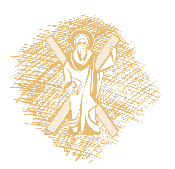 Σημείωμα Χρήσης Έργων Τρίτων (2/3)
Το Έργο αυτό κάνει χρήση των ακόλουθων έργων:
Εικόνες/Σχήματα/Διαγράμματα/Φωτογραφίες
Εικόνα 10: < https://commons.wikimedia.org/wiki/File:Scotland_metamorphic_zones_EN.svg >
Εικόνα 11: < https://commons.wikimedia.org/wiki/File:Scotland_metamorphic_zones_EN.svg >
Εικόνα 12: < https://commons.wikimedia.org/wiki/File:Ganges_River_Delta,_Bangladesh,_India.jpg>
Εικόνα 13: < από Καταγάς 2012, Πετρολογία Μεταμορφωμένων, Πανεπιστημικές Σημειώσεις, Πανεπιστήμιο Πατρών >
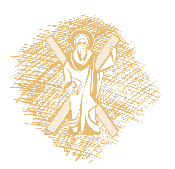 Σημείωμα Χρήσης Έργων Τρίτων (3/3)
Το Έργο αυτό κάνει χρήση των ακόλουθων έργων:
Εικόνες/Σχήματα/Διαγράμματα/Φωτογραφίες
Εικόνα 14: < από Καταγάς 2012, Πετρολογία Μεταμορφωμένων, Πανεπιστημικές Σημειώσεις, Πανεπιστήμιο Πατρών >
Εικόνα 15: < από Καταγάς 2012, Πετρολογία Μεταμορφωμένων, Πανεπιστημικές Σημειώσεις, Πανεπιστήμιο Πατρών >
Όλες οι εικόνες που δεν έχουν αναφορά προέρχονται από το προσωπικό αρχείο του διδάσκοντα.
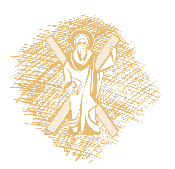